GÖRSEL İLETİŞİM TASARIMI
1
www.teknoloji-tasarim.com
İLETİŞİM NEDİR?
Farklı kişiler veya gruplar arasında gerçekleşen duygu düşünce davranış ve bilgi alışverişini iletişim olarak tanımlayabiliriz.
Her insan, yaşadığı sürece kendisini ifade etme, var olma hakkına sahiptir. 
İletişim becerisi, insanlığın en büyük gücüdür.
2
İLETİŞİM TÜRLERİ NELERDİR?
SÖZLÜ İLETİŞİM: Yüz yüze görüşmeler, sözlü
bilgilendirmeler, telefonla yapılan görüşmeler… SÖZSÜZ İLETİŞİM: jest, mimik ve el hareketlerimizi kullanarak kendimizi anlatmaya dayanan iletişimdir.
YAZILI İLETİŞİM: Mesajların karşı tarafa yazı dili kullanılarak aktarıldığı iletişim türüdür.
3
İLETİŞİM ÖGELERİ NELERDİR?
Kaynak (Gönderici): Duygu ve düşüncenin aktarılmasında sözü söyleyen kişi veya topluluğa denir.
Alıcı: Aktarılmak istenen duygu ve düşüncenin aktarıldığı kişi veya topluluğa denir.
İleti (Mesaj): Gönderici ve alıcı arasında aktarılmakta olan duygu düşünce ya da isteğe denir.
Bağlam (Ortam): İletişimin gerçekleştiği yere denir.
Dönüt (Geri bildirim): Eğer varsa gönderici tarafından aktarılan duygu, düşünce ya da isteğe verilen yanıttır.
4
5
GÖRSEL İLETİŞİM NEDİR?
İnsan zihni gördüğü ögeleri, duyduğuna göre daha zor unutur. Hatta gördüğü ögeleri tanıması ve anımsaması bu nedenle daha kolay olur.
Bu durumu fark eden sosyal bilimler, insanların görseller ile desteklenmiş mesajları daha çok dikkate aldığını fark ettiler. 
Evrensel bir dil olan resim, herkesin anlayabileceği şekilde tasarlanarak görsel bir iletişim aracı olarak kullanılabilir. İşte bu duruma görsel iletişim tasarımı nedir.
6
GÖRSEL İLETİŞİM NEDİR?
İnsan zihni gördüğü ögeleri, duyduğuna göre daha zor unutur. Hatta gördüğü ögeleri tanıması ve anımsaması bu nedenle daha kolay olur.
Bu durumu fark eden sosyal bilimler, insanların görseller ile desteklenmiş mesajları daha çok dikkate aldığını fark ettiler. 
Evrensel bir dil olan resim, herkesin anlayabileceği şekilde tasarlanarak görsel bir iletişim aracı olarak kullanılabilir. İşte bu duruma görsel iletişim tasarımı nedir.
7
DUR
8
9
Kaygan Zemin
10
11
12
İNDİRİM
13
14
15
Bir görseli saniyenin 10’da 1’i sürede anlayabiliyoruz ve tepkiye geçebiliyoruz.

Yazılı ve sözlü mesajları ise anlamak ve tepki vermek daha uzun sürüyor.
16
MİZANPAJ NEDİR?
Fransızca mise en page kelimesinin Türkçe’ye alınmış halidir.
Türkçe karşılığı ise sayfa düzenidir.
Görsel medya yıllarca kağıda muhtaçtı. Çünkü sosyal medya, web siteleri yoktu. 
Kağıtlar, afişler, gazeteler, dergiler, bilbordlar, el ilanları, posterler, matbaanın icadından itibaren çok daha değer kazanan iletişim araçlarıydı.
17
MİZANPAJ İLKELERİ NELERDİR?
VURGU
ODAK
BİRLİK
DENGE
ZITLIK
ÇEŞİTLİLİK,

İyi ve etkili bir sayfa düzeni sadece kurallarla olmaz biraz da deneyim ve farklılık ile olur.
18
İLAN
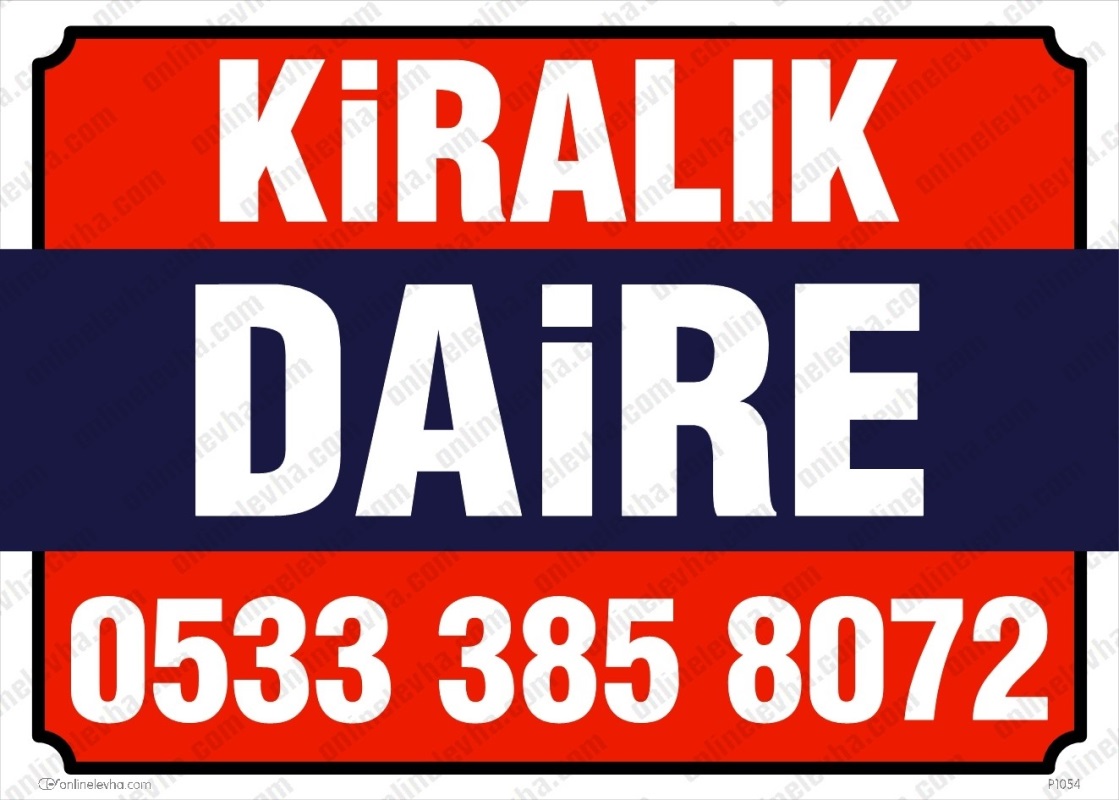 19
DERGİ
20
gazete
21
AFİŞ
22
EL İLANI
23
BİLBORD
24
UYARI LEVHALARI
25
KARTVİZİTLER
26
WEB SİTELERİ
27
VİDEO İÇERİKLER
28
SOSYAL MEDYA PAYLAŞIMLARI
29
www.spark.adobe.com
www.canva.com 
Bu sitelerin uygulamaları telefon ve tablette de kullanılabilir.

Bilişim teknolojileri dersinde öğrendiğiniz
Microsoft Publisher da kullanabilirsiniz.
30
31